CoordinateurÉquipe mondiale de l’extension (EMEx) de district
aa
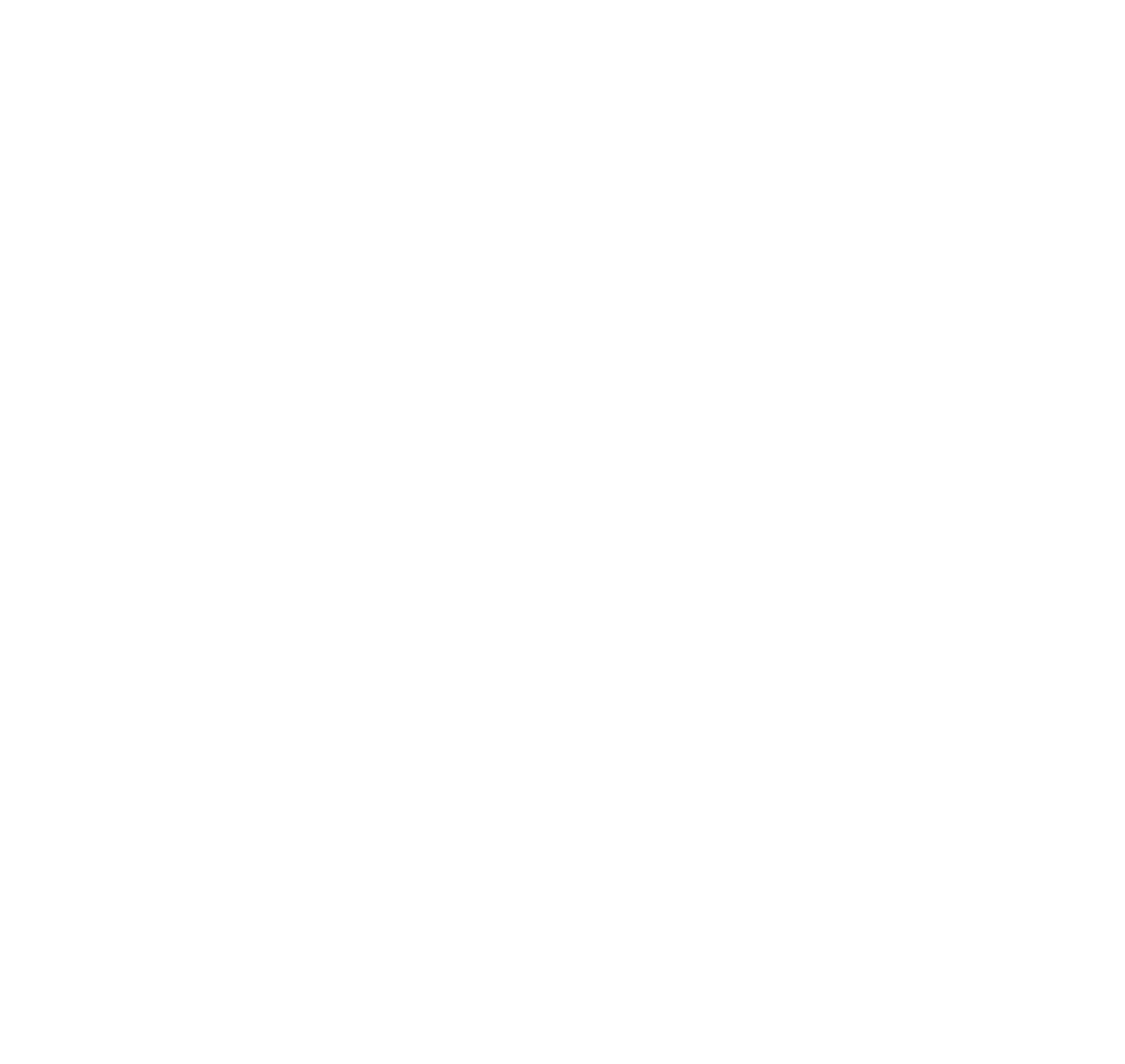 Pourquoi est-il important de créer des clubs ?
Croissance des effectifs
94 % des districts qui ont atteint ou dépassé leur objectif de croissance de l'effectif ont également atteint ou dépassé leur objectif de création de club
Les membres fondateurs représentent 60 % des nouveaux membres
Augmenter le nombre de membres permet aux clubs d’effectuer plus d’activités de service et lui apporte une sécurité financière

Remplacer les clubs qui meurent
À quoi ressemblera votre district dans 10 ans sans nouveaux clubs ?
2
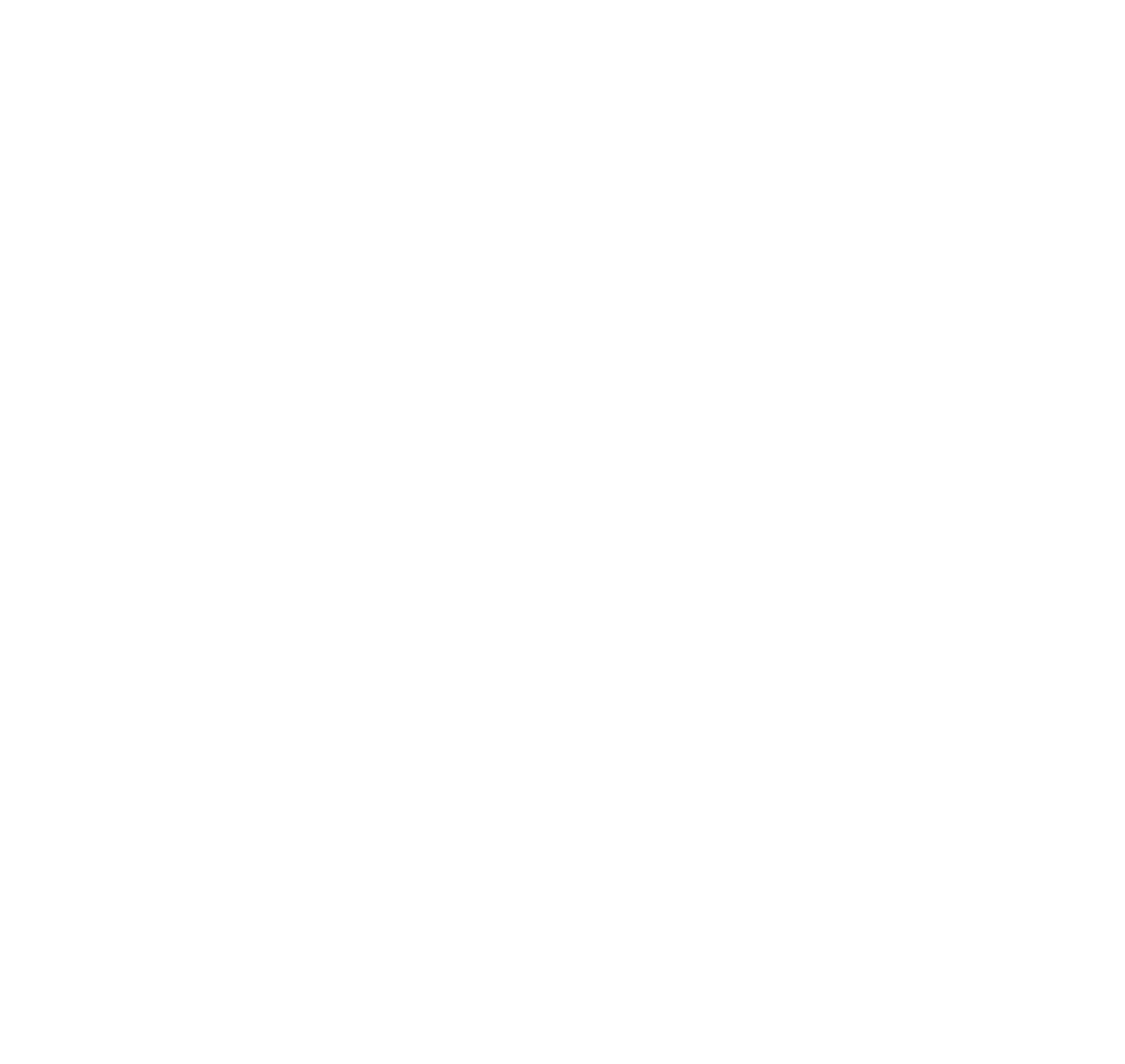 Que peut vous apporter un coordinateur EMEx ?
Le coordinateur EMEx de district est un poste facultatif au sein de la SMA de district, dédié uniquement à la création de clubs. La création de clubs est maintenant une responsabilité partagée avec le coordinateur EME.
Expertise en création de clubs
Connaissance des règlements, des meilleures pratiques et des stratégies
Répondre aux questions et apporter des conseils
Formation d'une équipe
Recruter et former une équipe chargé de la création de clubs
Planification
Identifier les possibilités de création de clubs
Développer des stratégies cohérentes
Gestion du processus de création de club
Veiller à ce que les demandes soient complètes, exactes et envoyées dans les délais
3
aa
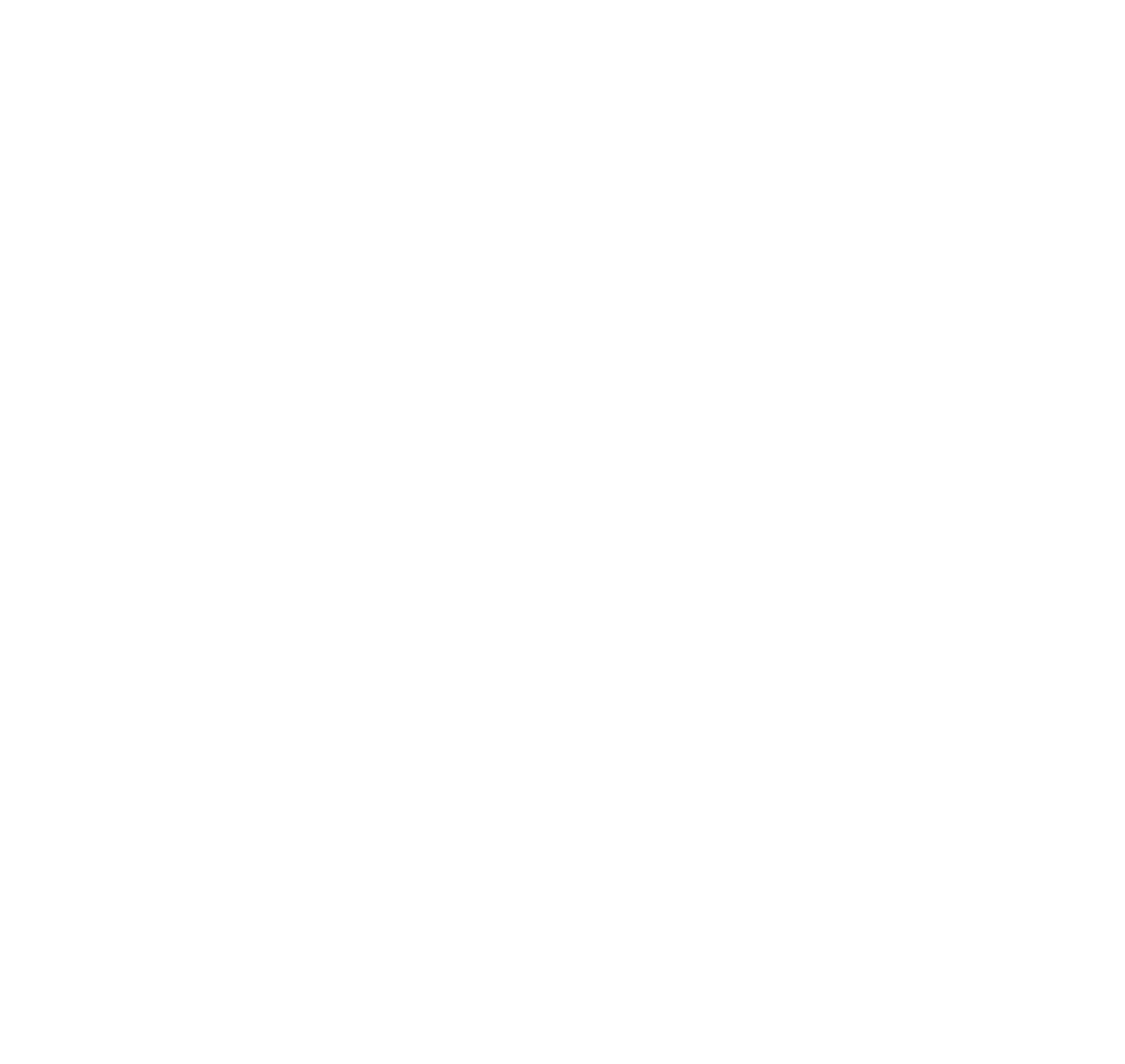 Avantages de nommer un coordinateur EMEx
Indique que la création de club est une priorité du district

Augmente la capacité du district à créer des clubs

Permet au coordinateur EME de concentrer ses efforts sur le recrutement de nouveaux membres et sur offrir une excellente expérience de club aux membres existants
4
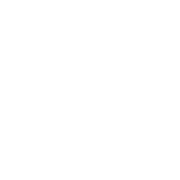 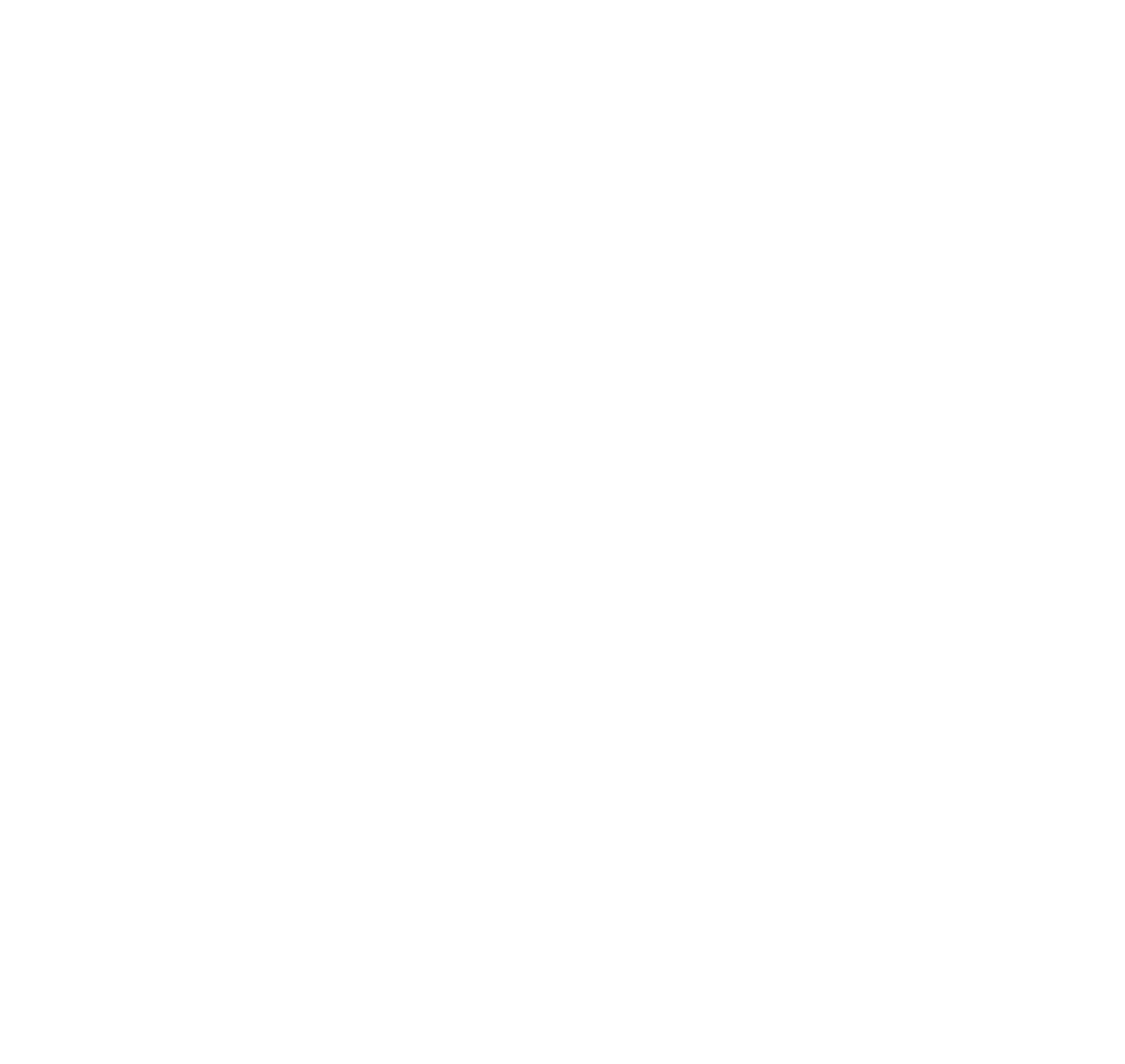 Profil idéal
Lion Guide
 Past coordinateur EME
 Membre fondateur
 Lion passionné par la création de club
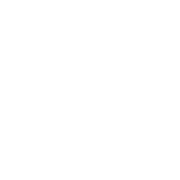 5
aa
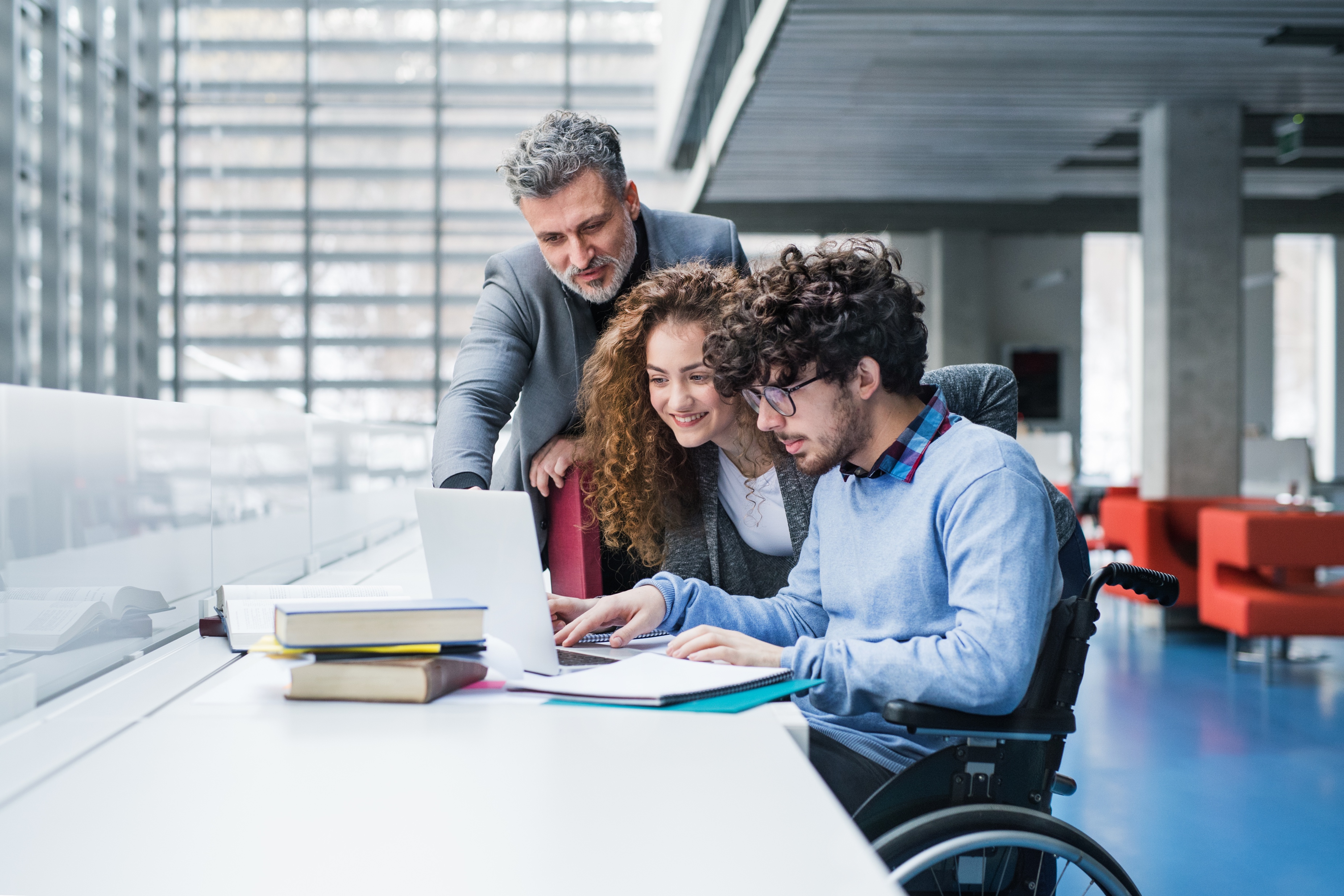 Ressources
Page Créer un club
Cours sur le Centre de formation Lions
Courriels trimestriels de la division Effectif
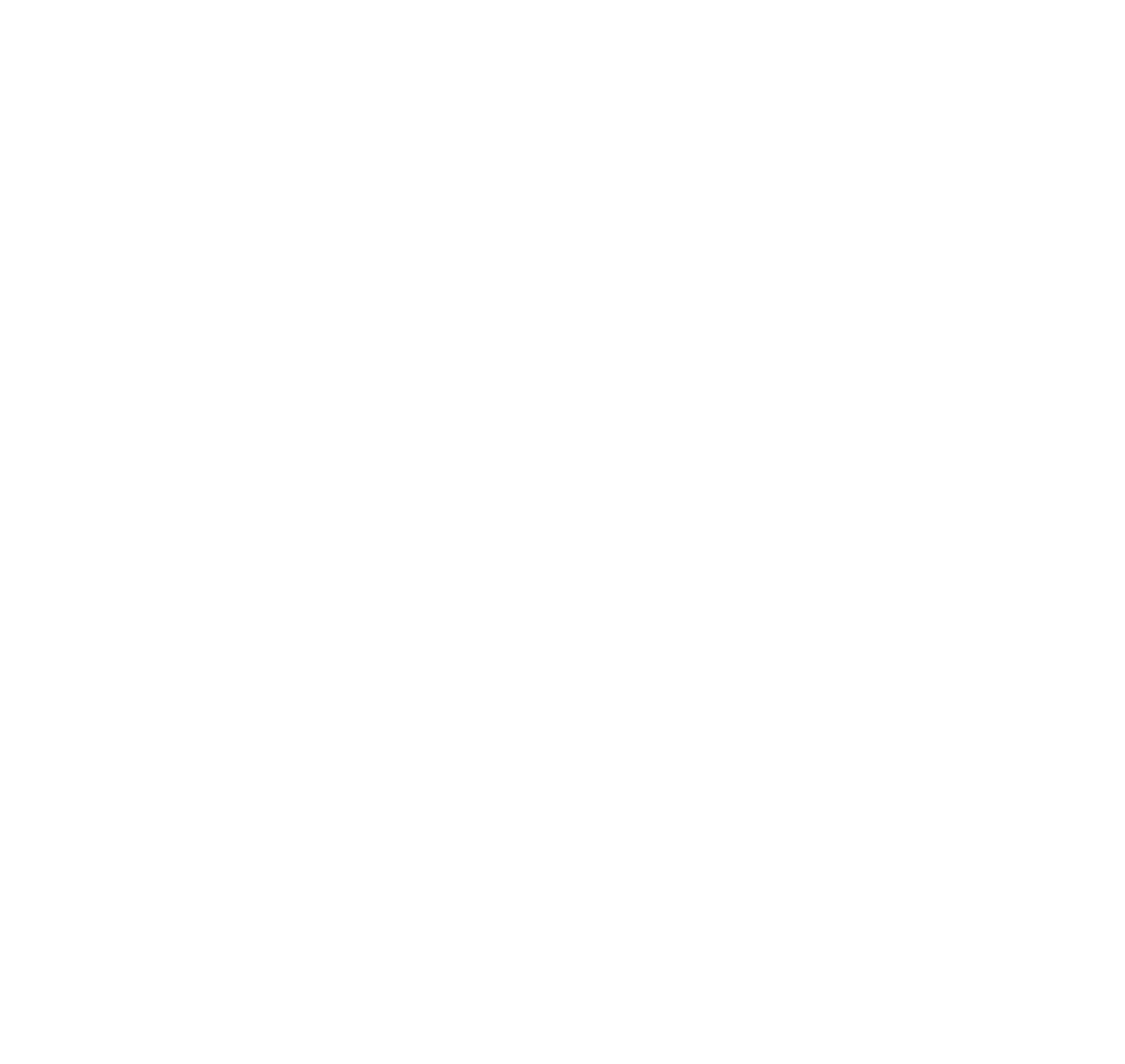 6
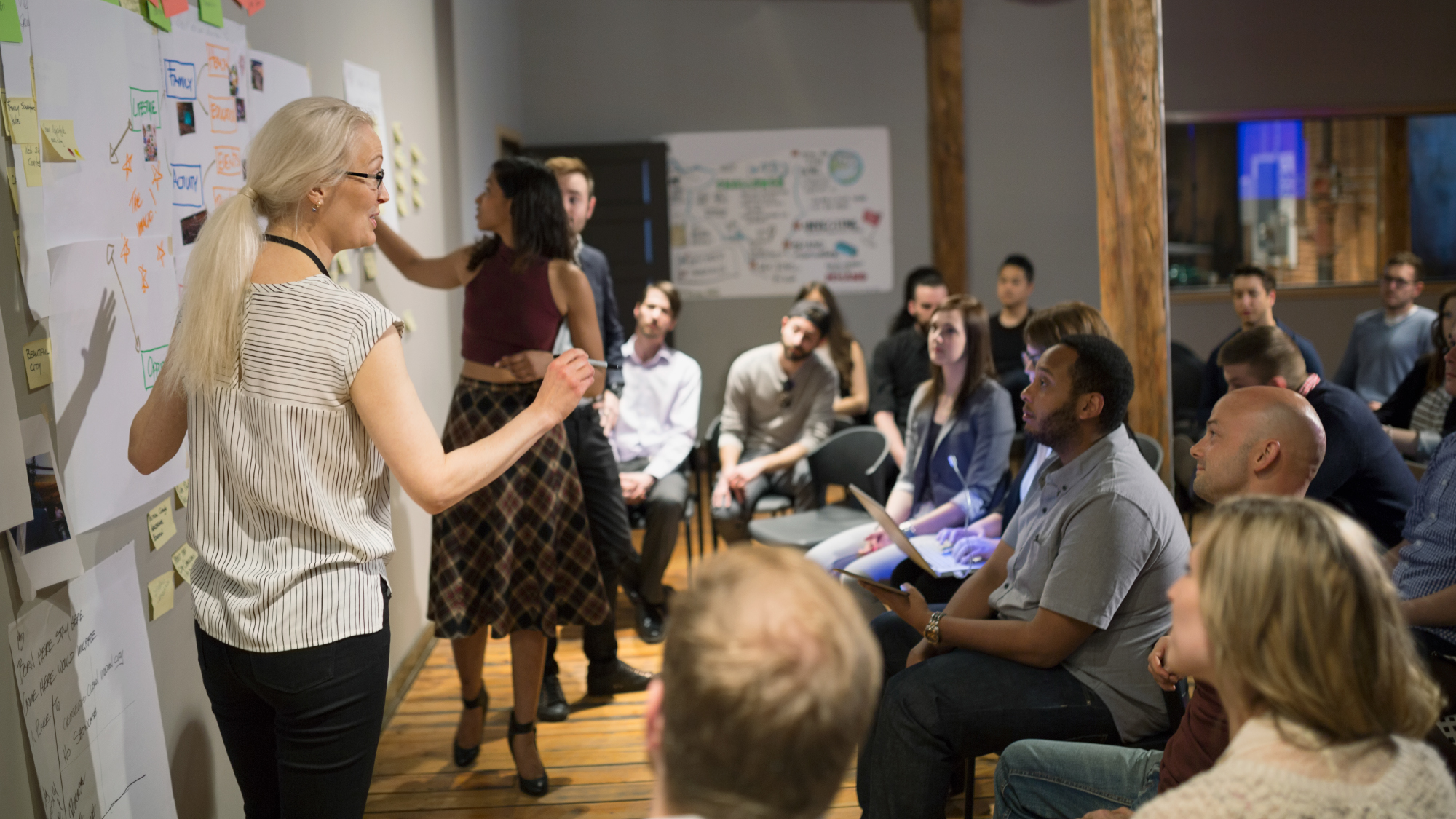 aa
Questions?
Membership@lionsclubs.org
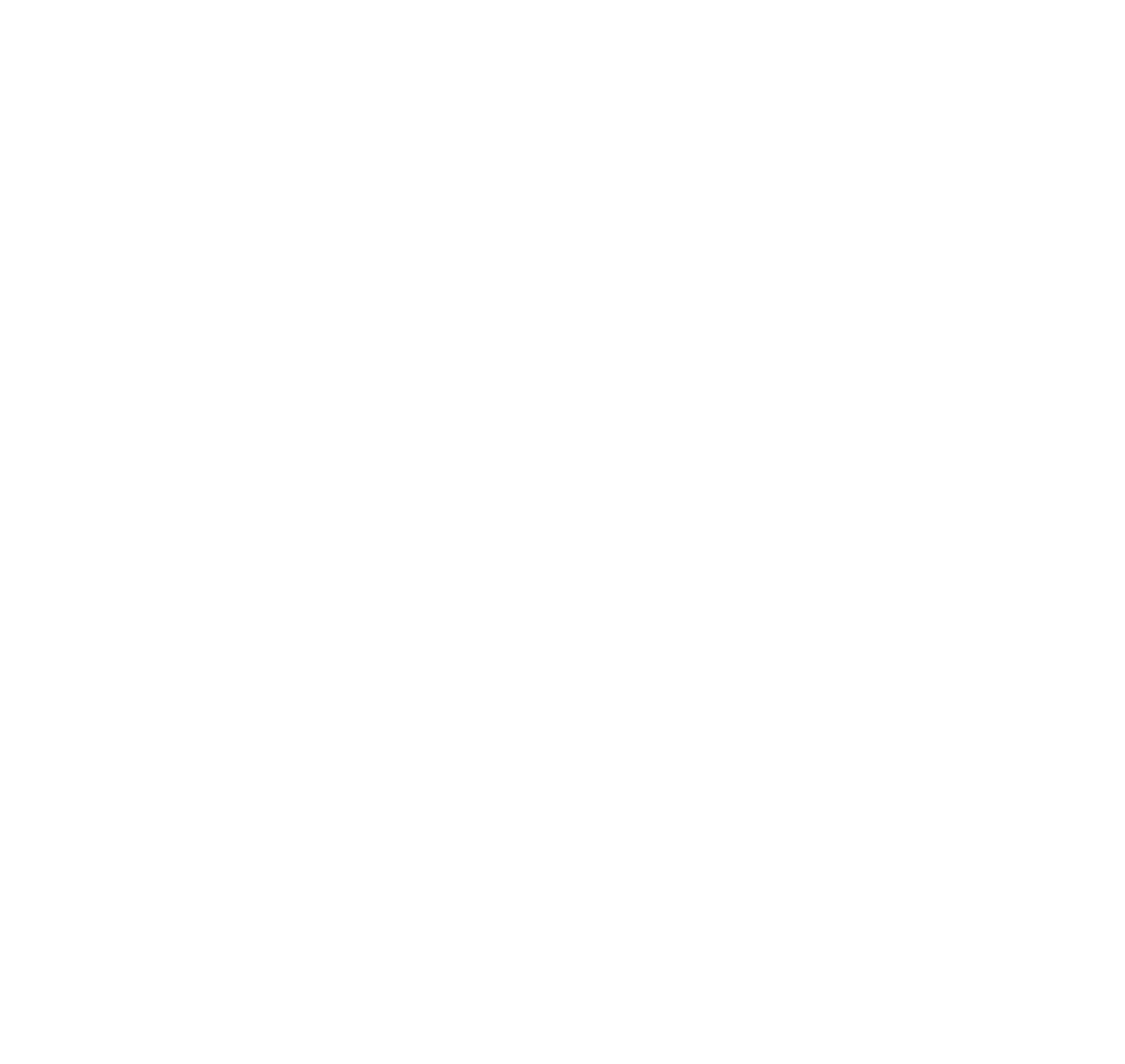 7